AMS Clinic4V-mode Tuning & Frag Panels
Yu Jun Leong 
(Griffin Lab, Rice University)
Problem
HR-ToF-AMS
Poor V-mode SQ data from DFW 2011
Goals:
Better understanding of IToF tuning
Improve V-mode and PToF data
[Speaker Notes: 2nd bullet – (degree of frag panel adjustments) - W mode better – Donna Sueper’s input ITOF Tuning related]
1. DFW: V-mode
Modifications:

Org44 v Org 43
= 0.27

Org29 v Org43
= 0.27

Org15 v Org43
= 1.00*
Tuning by Andrew Rutter – May 2011
[Speaker Notes: Mods:
CO2 contribution (mixing ratio of CO2 in air) – inverse w/ Org 44
N15N (in air) contribution – inverse w/ Org 29
N15 (in air) contribution – inverse w/ Org 15
O16 (in air) contribution – inverse w/ NH 16]
1. DFW: V-mode (cont)
Org15 vs Org43
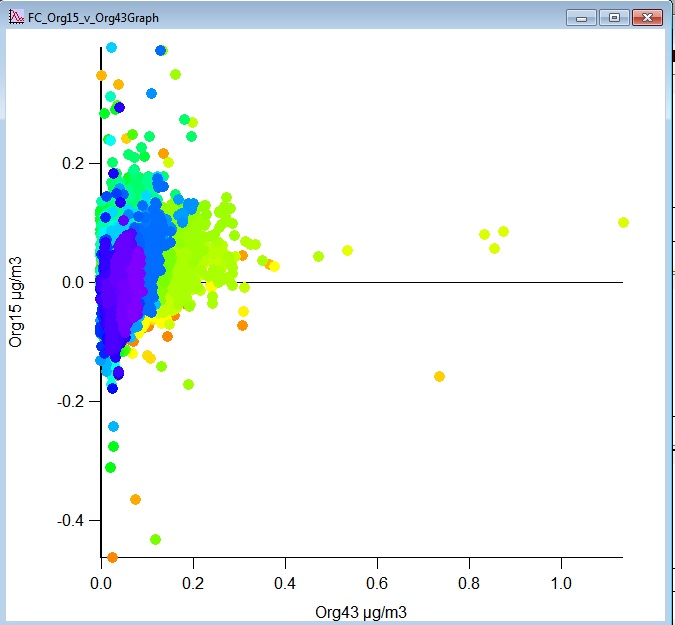 2. DFW: W-mode
Modifications:

Org44 v Org 43
= 0.95

Org29 v Org43
= 0.77

Org15 v Org43
= 1.05
Tuning by Andrew Rutter – May 2011
3. V-mode Test I
Modifications:

Org44 v Org 43
= 0.45

Org29 v Org43
= 0.48

Org15 v Org43
= 0.50
Aerodyne Training Tuning Voltages – June 2009
[Speaker Notes: V-test outside air coming in through lab inlet]
4. V-mode Test II
Modifications:

Org44 v Org 43
= 0.65

Org29 v Org43
= 0.61

Org15 v Org43
= 0.75
Last Known Good Tuning – February 2011
[Speaker Notes: Raw spectra
IE & AB for DFW – and from Aerodyne settings (Donna)]
Questions
Is W-mode better tuned?
How best to proceed with tuning?
We have been using auto sweeping function
Based on voltages from Aerodyne in 2009